Сабаққа дейінгі көңіл-күйі...
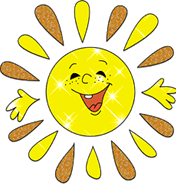 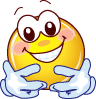 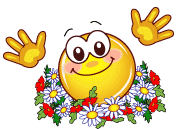 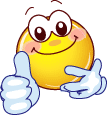 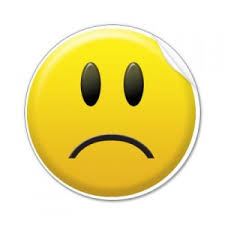 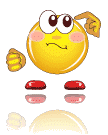 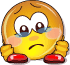 Сабақтың мақсаты:
Санды бірнеше бірлікке арттырады және кемітуге байланысты есептерді құрастырамыз және шығарамыз.
-Теңдік дегеніміз не ? 
- Теңсіздік дегеніміз не?
- Санды өрнек дегеніміз не?
Әріпті өрнек дегеніміз не? 
Уақыт өлшем бірліктерін ата.
Қосудың компоненттерін ата.
Айзайтудың компоненттерін ата.
Саябаққа серуендеуге шыққан 3 ересек адамнан балалардың саны 2-ге артық. Саябаққа серуендеуге қанша бала шықты?
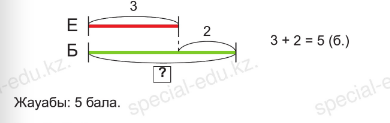 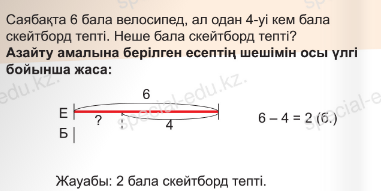 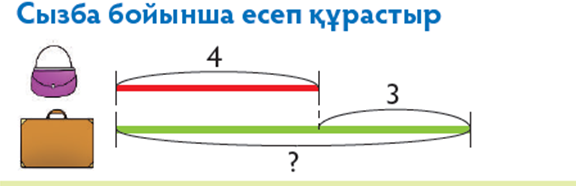 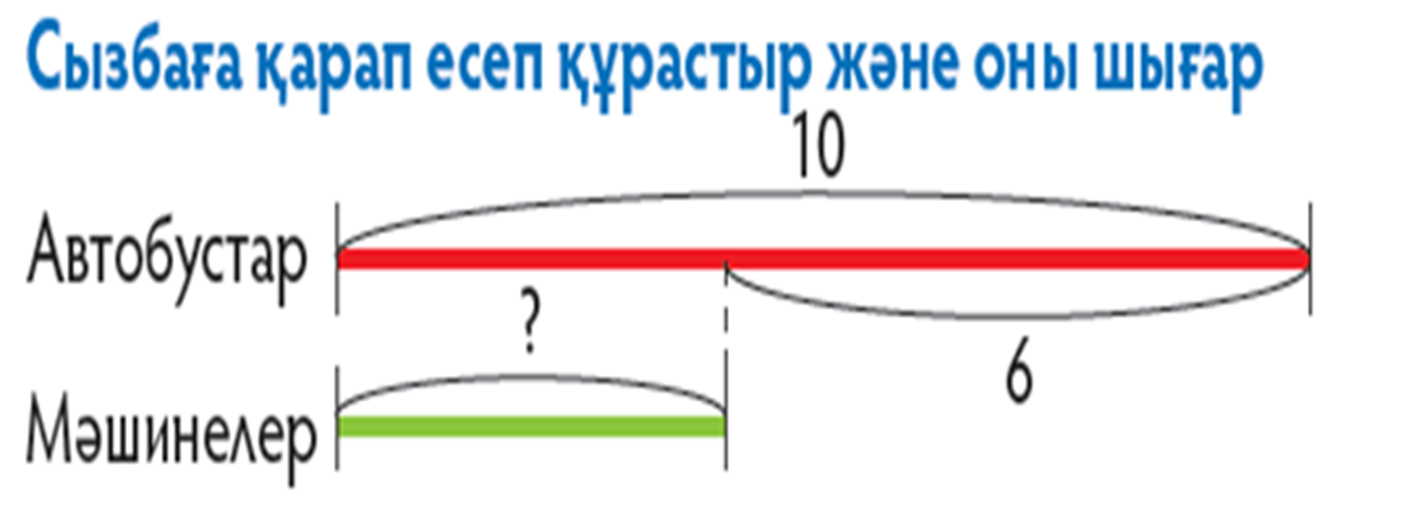 Дескриптор:
1.	Есепке мәтін құрастыра алады
2.	Сызбаны пайдалана алады.
3.	Есеп шешімін қосу амалымен орындай алады
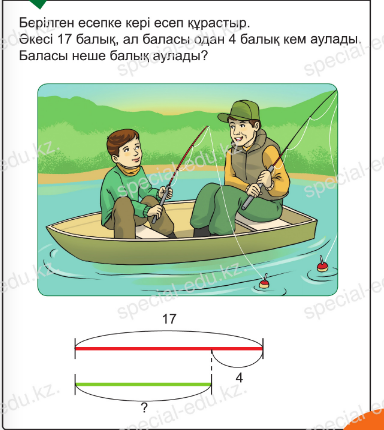 Әкесі – 17 б
Баласы - ? 4 б кем.
Шешуі: 17 – 4 = 13 б
Жауабы:  Баласы 13 балық аулады.
«Сөйлемді аяқта»

Мен бүгін сабақта ____________түсіндім.
Маған сабақта _____________түсініксіз болды. 
Менде _____________ сұрағым бар. 
Мен ______________білгім келеді.